Sustaining the Landcare Legacy
A survival guide for Landcare in a changing world


Paul Ryan
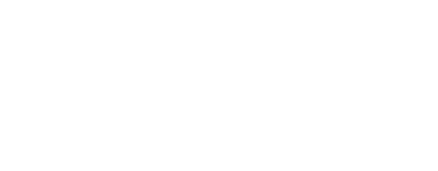 A continent in transition……
?
2015
[Speaker Notes: What are the best models for Landcare to operate within this changing context?]
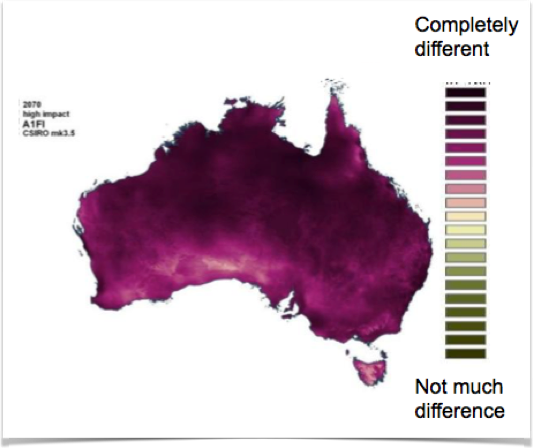 Climate & 
ecological change
Ferrier et al.
Communication
Every second there are…..
2.5 million emails sent
10,000 tweets
40,000 google searches
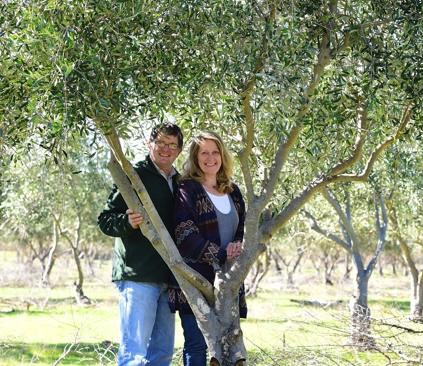 Picture: Zoe Phillips Source: News Limited
Race et al.2011
Demographic 
& social change
“… five million Australian jobs around 40% of the workforce…replaced by computers in the next 10 to 15 years”
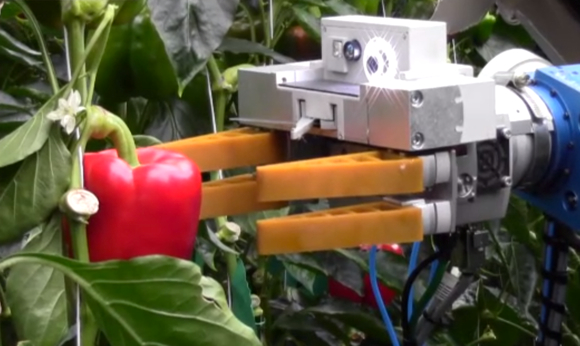 CEDA 2015
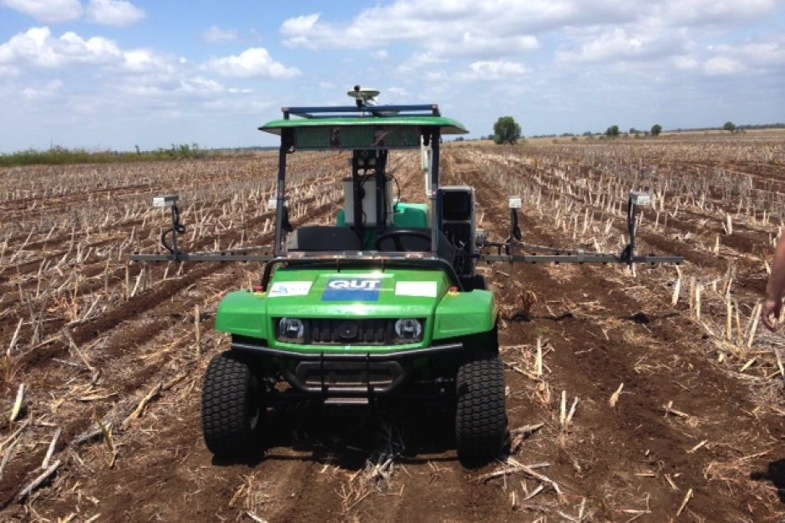 Technology
Climate & 
ecological change
Communication
?
Demographic 
& social change
Technology
Resilience
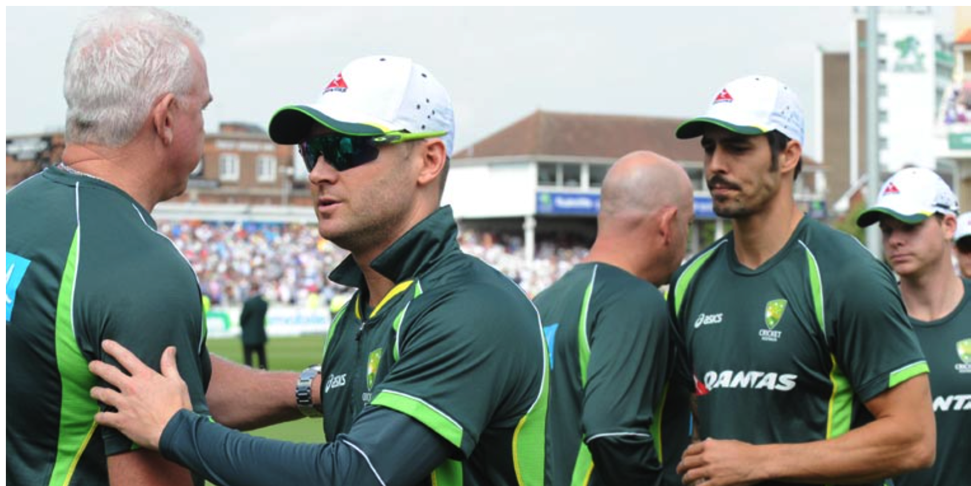 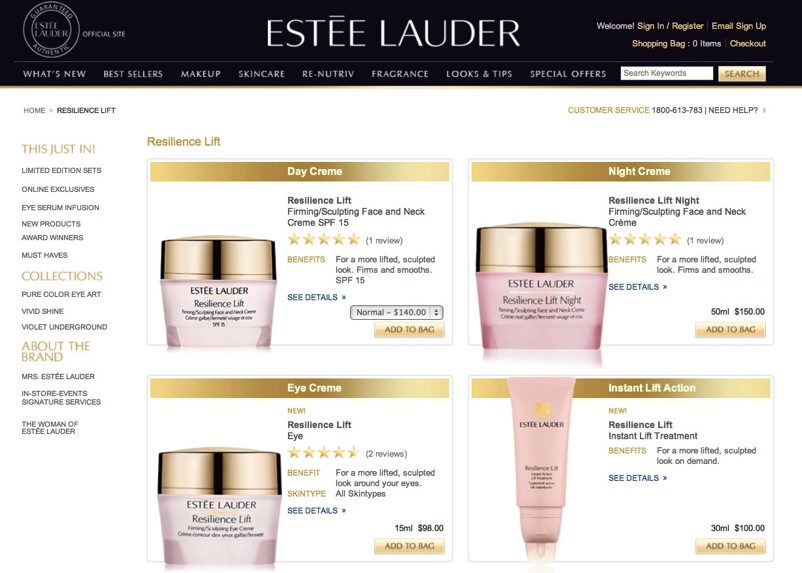 Resilience?
The capacity of a system (eg farm, ecosystem, social system, industry) to self organise and cope with major change while retaining a desired identity or creating a new identity when needed.


Two key concepts for thinking about complex problems: 

1. Adaptive cycle 
2. Networks
1. Adaptive cycle (or cycles of change)
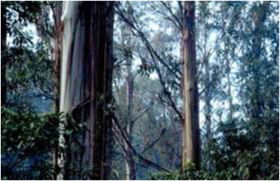 conservative
growth
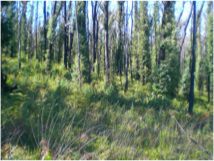 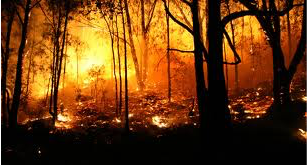 collapse
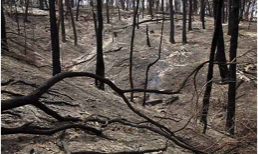 reorganise
1. Adaptive cycle
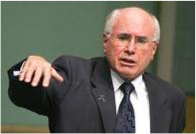 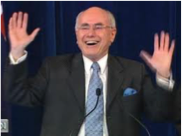 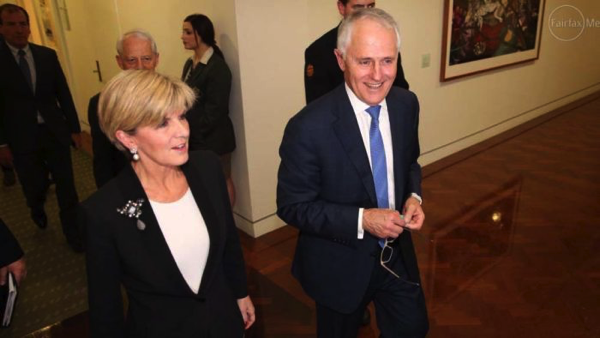 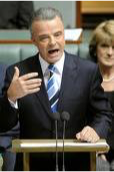 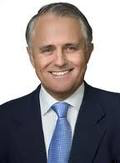 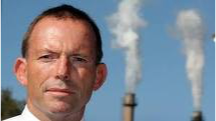 See the Bombers fly up……and down!
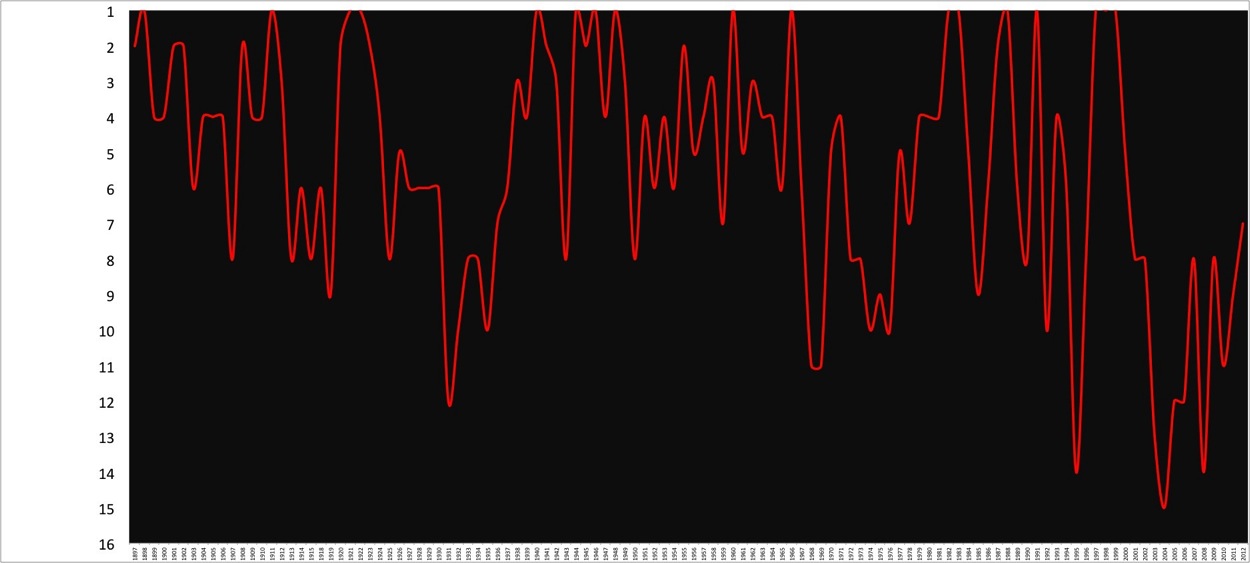 Ladder position
Year
Regional 
collective
Landcare network
Landcare group
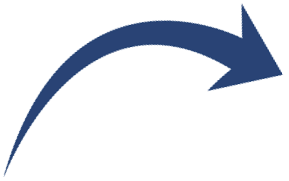 2. Networks
networks - the connections between people
powerful motivating force motivating change, changing norms and behaviours……but
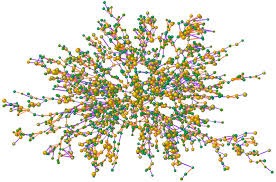 Survey data from 88% of peanut farmers in 
Queensland shows a strong negative correlation 
between transformational capacity and both place and occupational attachment            Marshall et al. 2012
Social network
Information network
Dowd et al. 2014
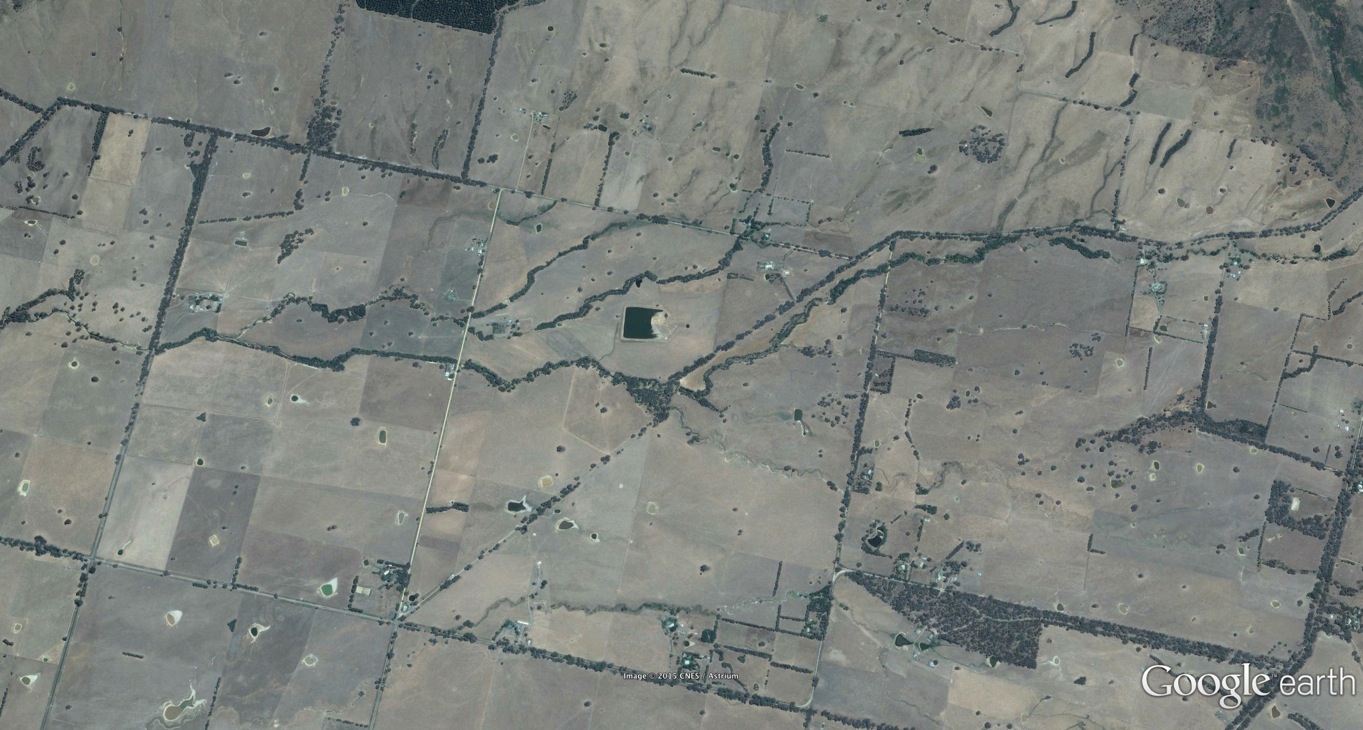 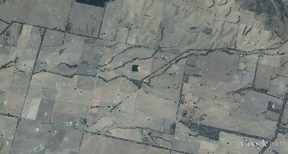 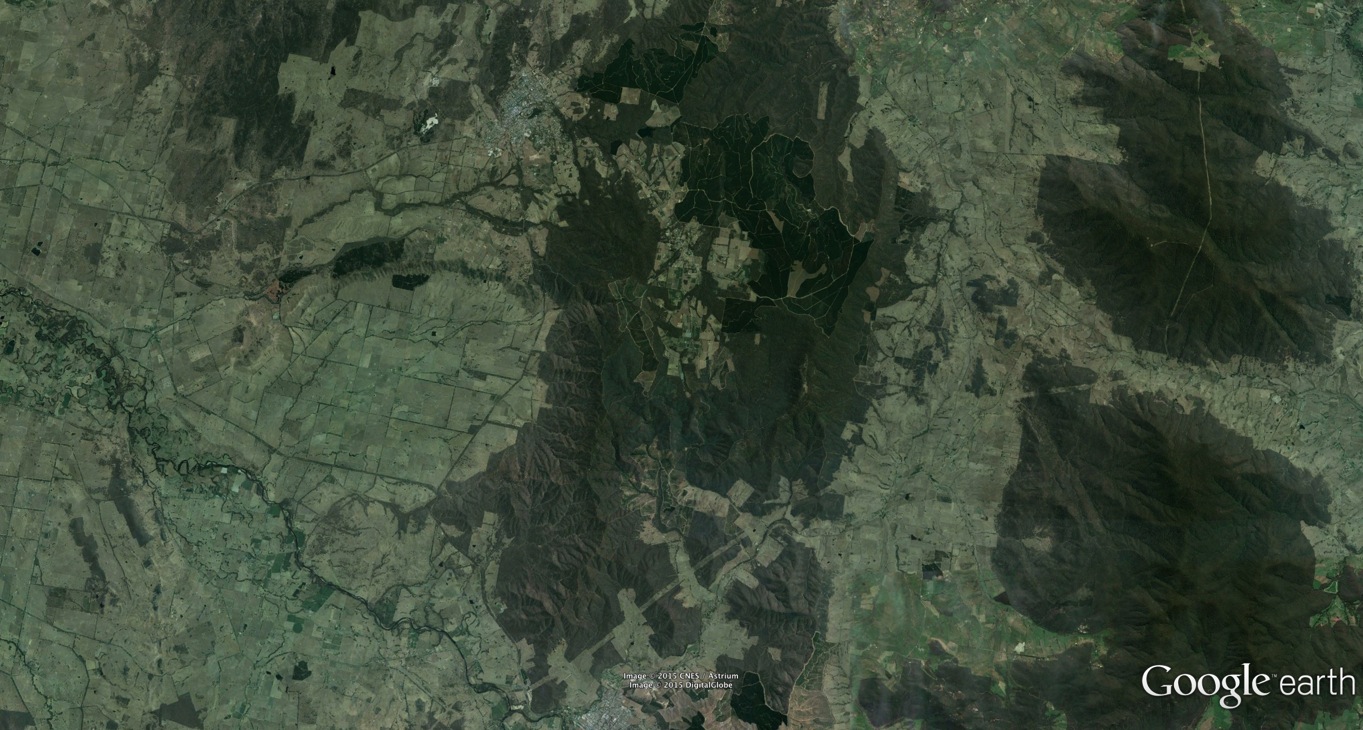 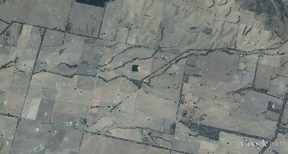 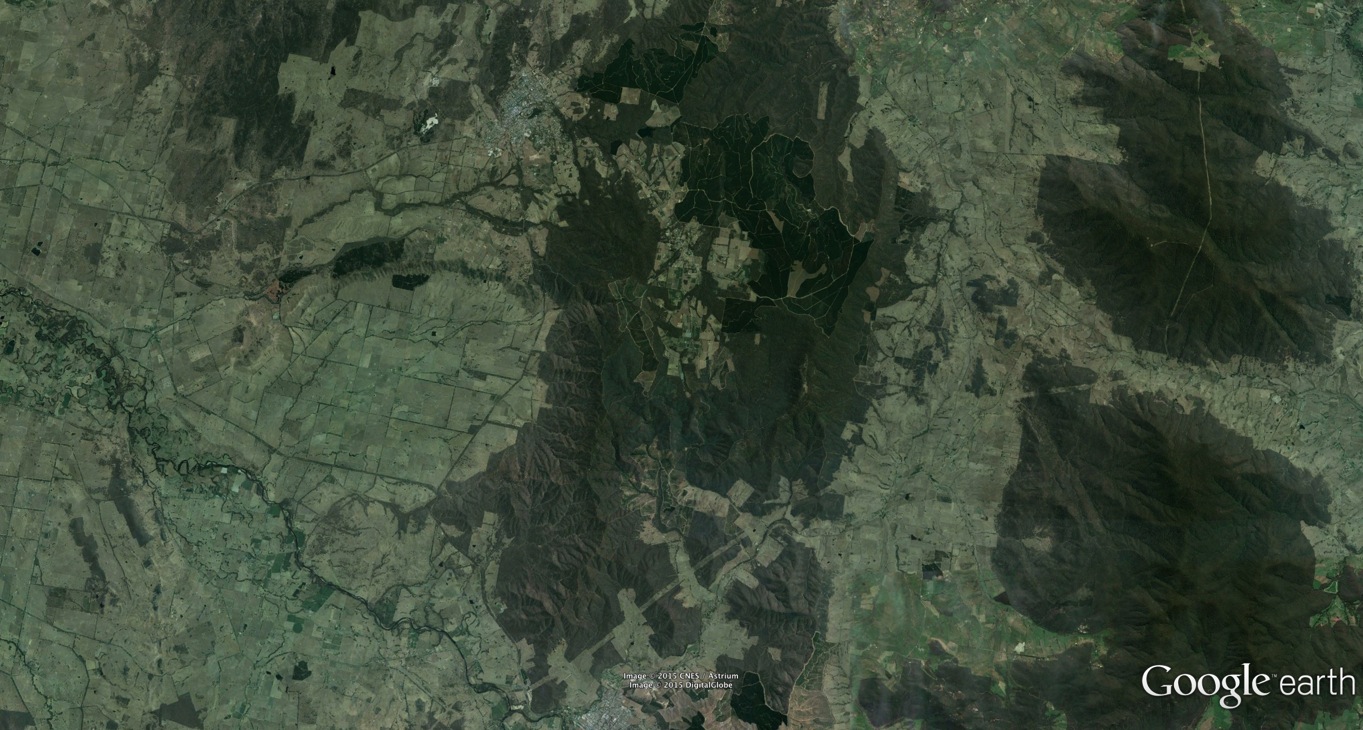 What is the future of Landcare in a changing context?
what is the role of Landcare in the transition of the Australian continent?  leader? inspirer? innovator? supporter of others to change? a connector? a bridge?
where is Landcare on the adaptive cycle? Growth? Conservation? Collapse? Reorganisation? Is it building or shedding connections and capital?
‘neighbours’ versus ‘knowledge’ networks - is a place based model the best approach in a transitioning world? What model will best help people adapt or transform?
is Landcare about incremental or transformational change?
Thank you!
Paul Ryan
0488 636 802
paul.ryan@ausresilience.com.au
@ausresilience
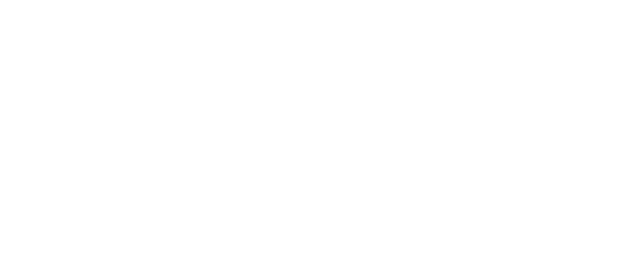